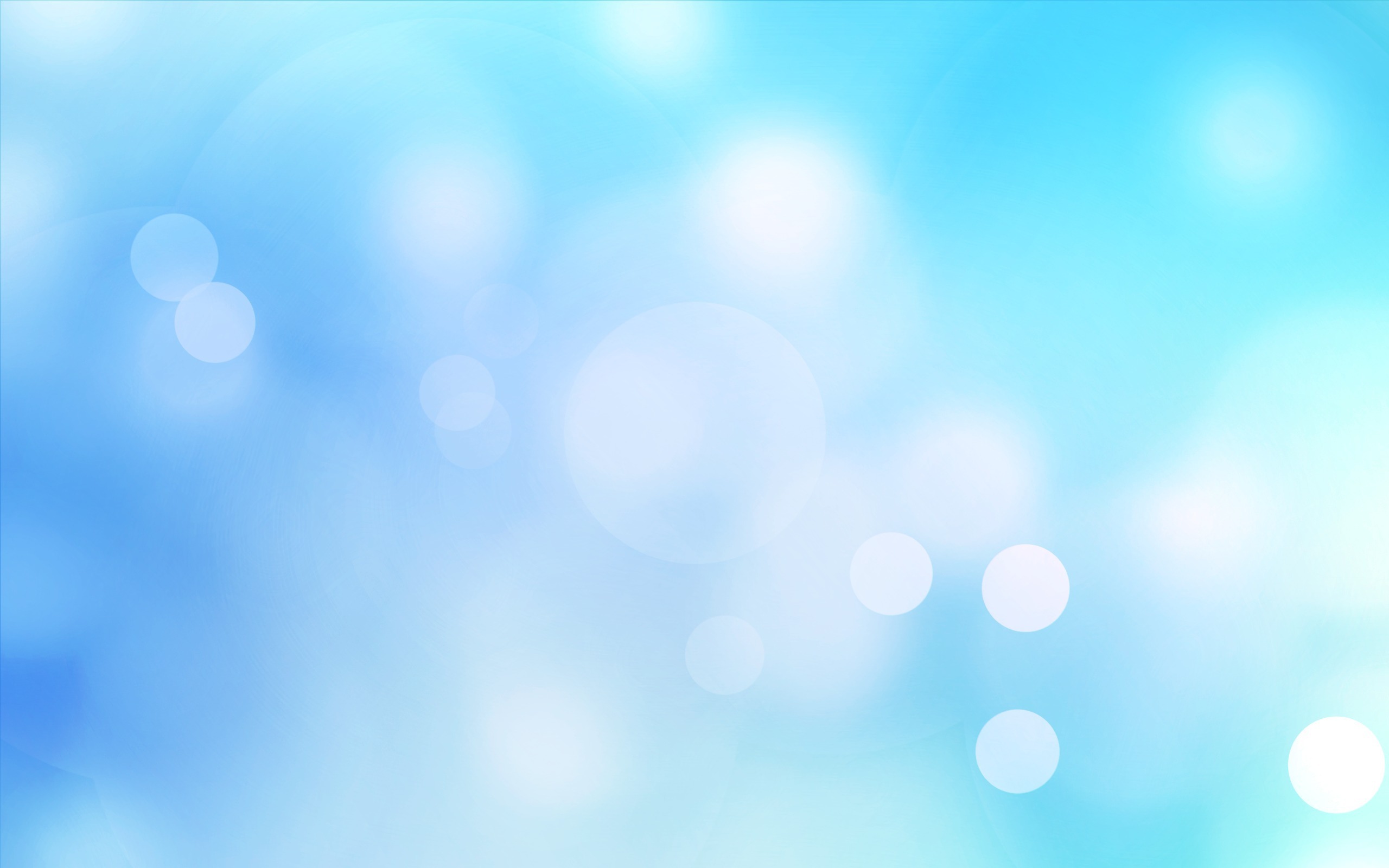 А.С. Пушкин
Работа ученицы 5 «А» 91 школы
Киселевой Полины
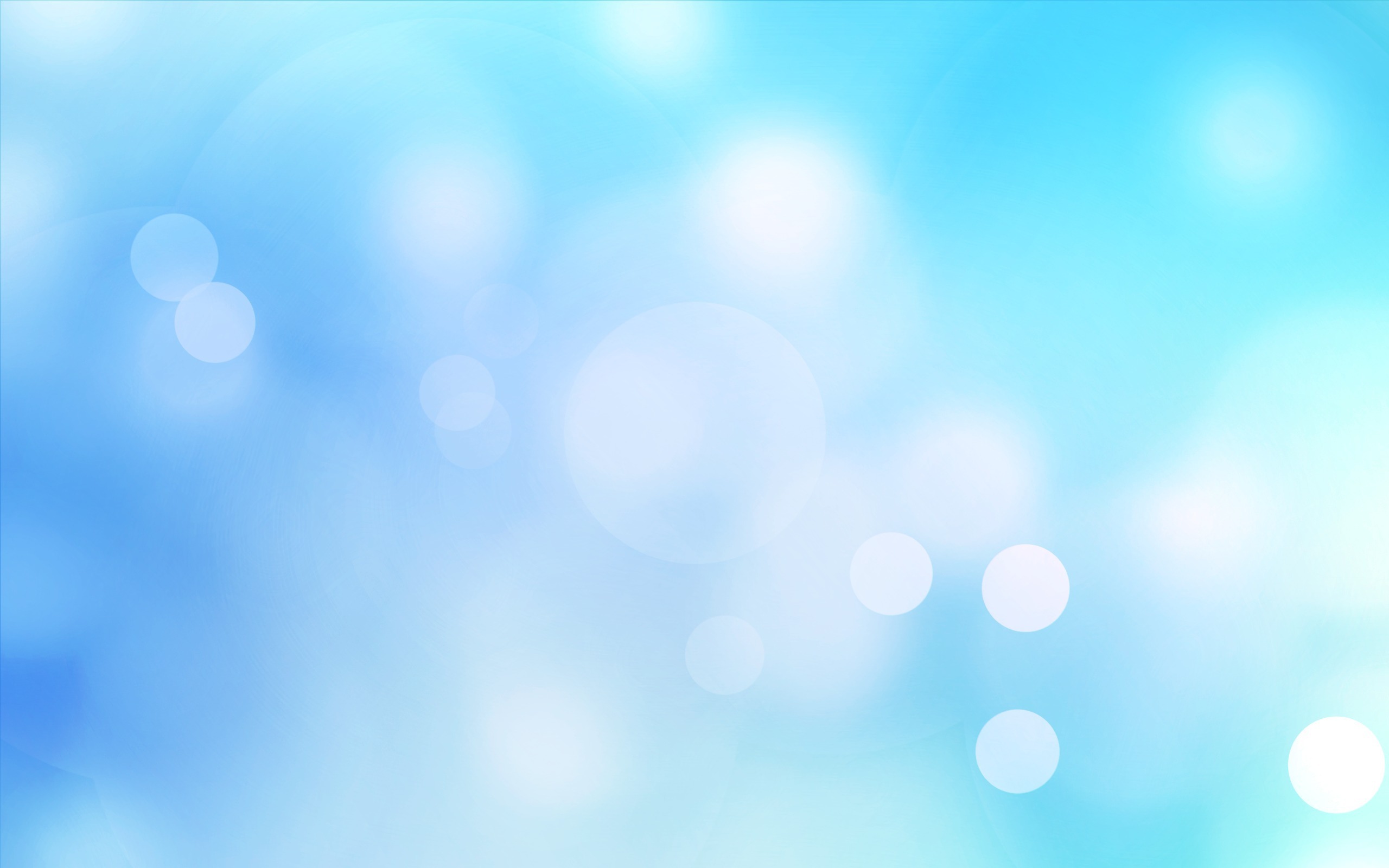 Арина Родионовна
Крепостная, принадлежавшая семье Ганнибалов, няня Александра Сергеевича Пушкина, кормилица его старшей сестры Ольги. А. С. Пушкин на всю жизнь сохранил к ней трогательное, любящее отношение, посвятил ей стихотворения, многократно упоминал в письмах. Википедия
Родилась21 апреля 1758 г., Санкт-Петербургская губерния
Умерла12 августа 1828 г. (70 лет), Санкт-Петербург
В браке с Фёдор Матвеев
Родители Родион Яковлев, Лукерья Кириллова
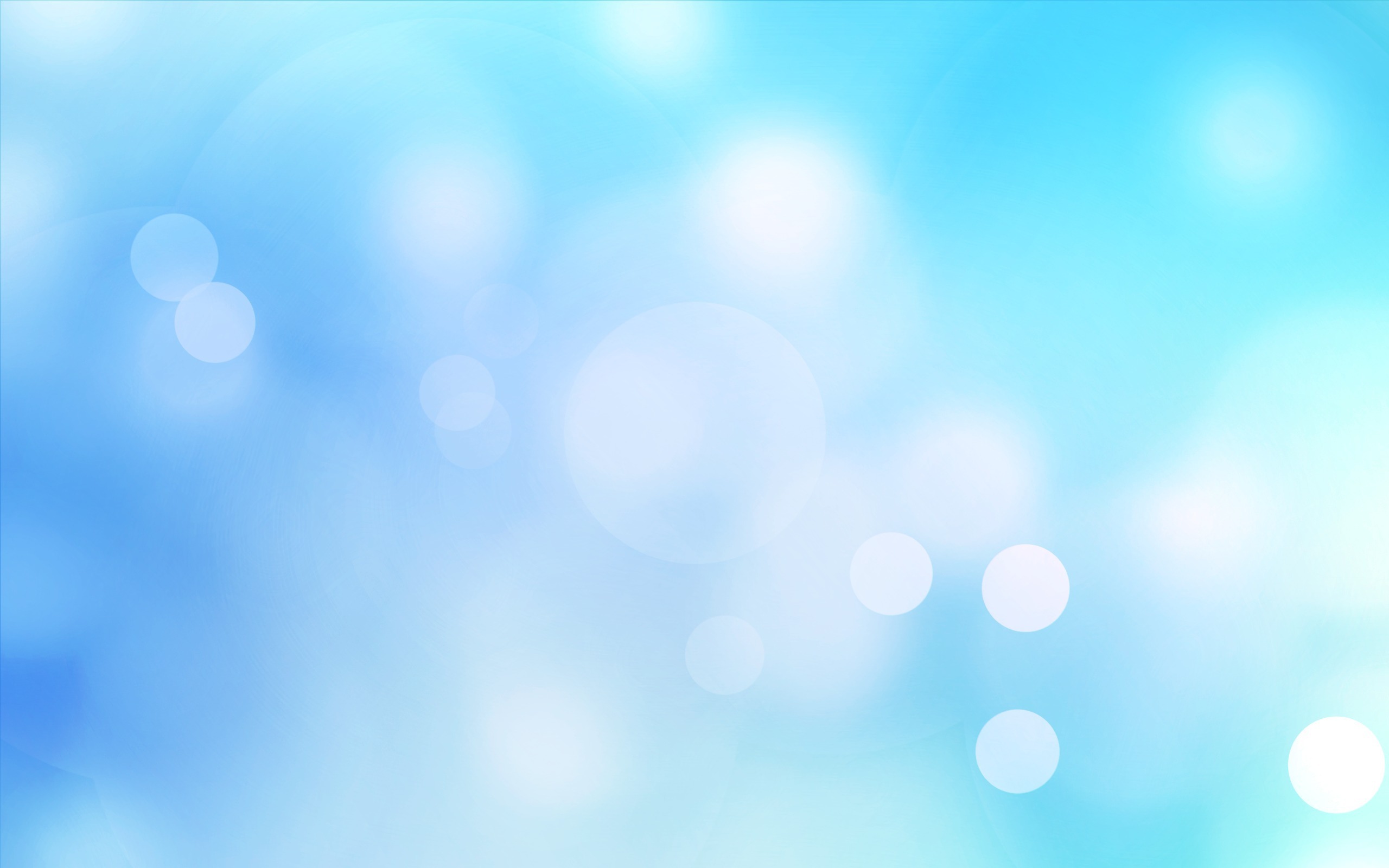 Подруга дней моих суровых,Голубка дряхлая моя!Одна в глуши лесов сосновыхДавно, давно ты ждёшь меня.Ты под окном своей светлицыГорюешь, будто на часах,И медлят поминутно спицыВ твоих наморщенных руках.Глядишь в забытые воротыНа чёрный отдалённый путь;Тоска, предчувствия, заботыТеснят твою всечасно грудь.То чудится тебе…
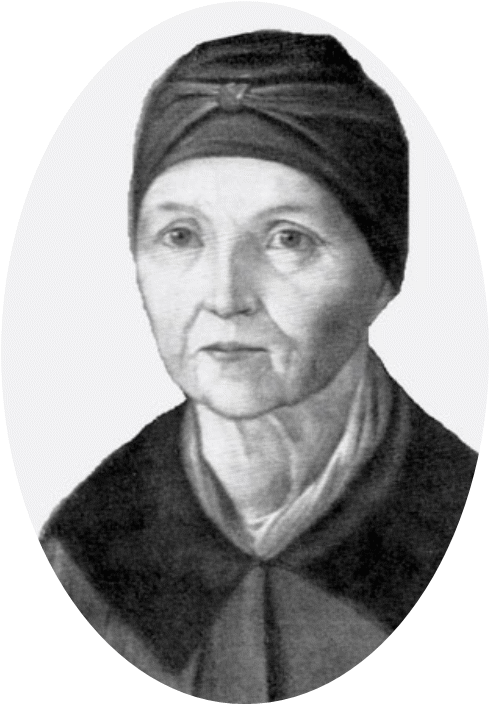 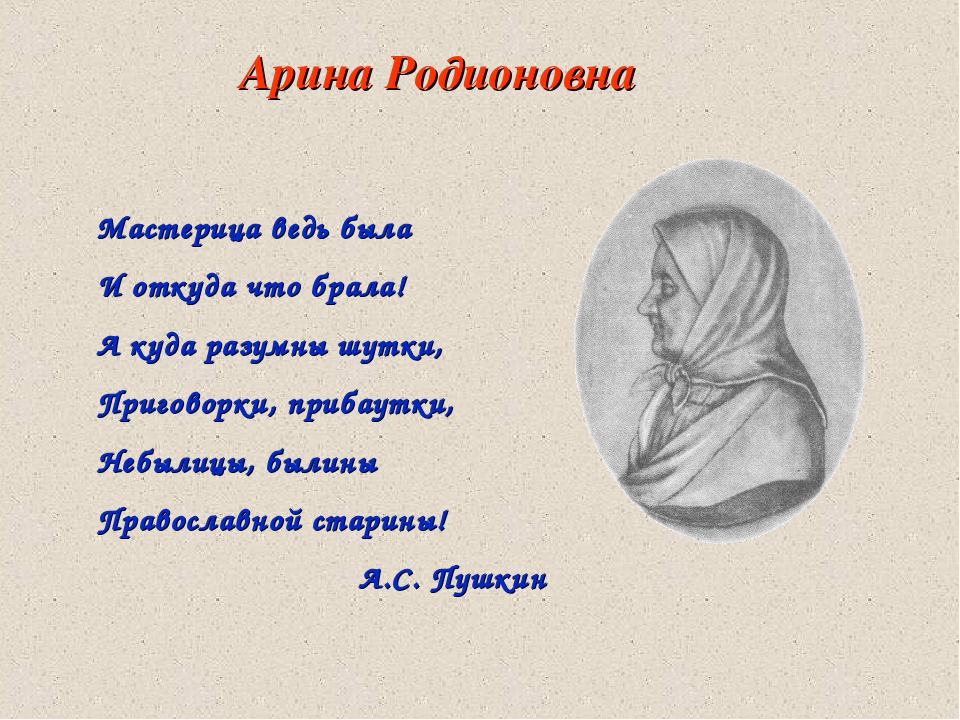 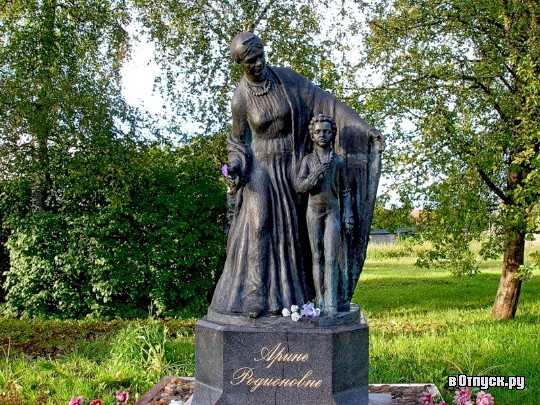 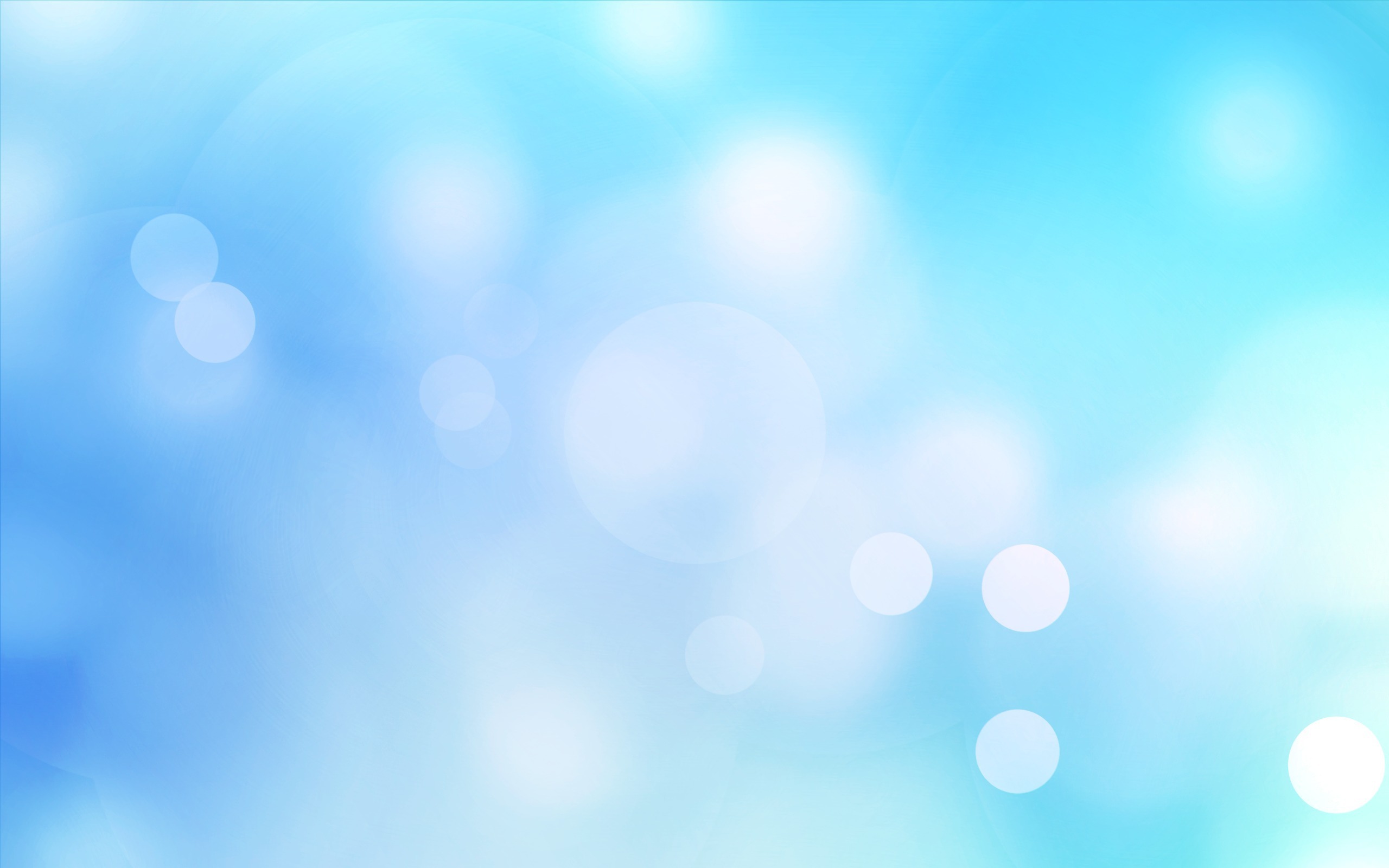 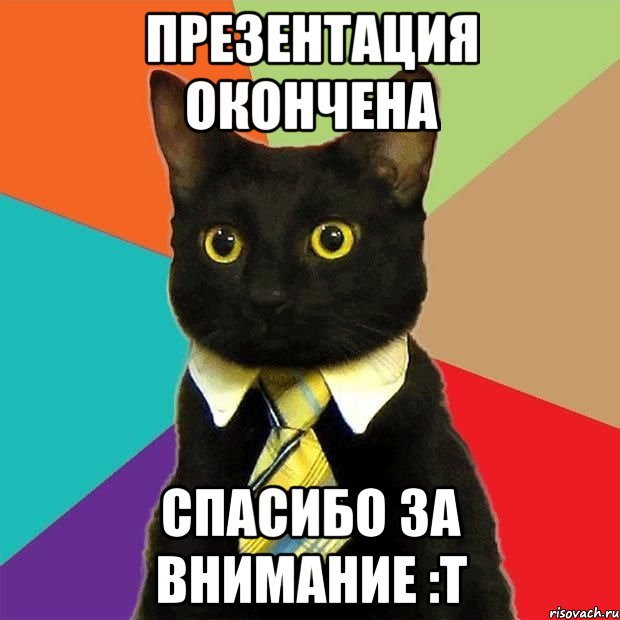 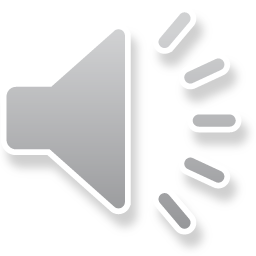